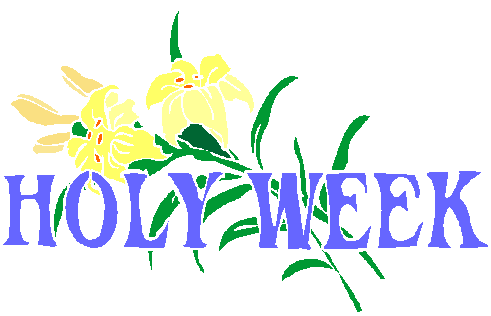 Easter Photo Scavenger Hunt
Clues that Lead you to Easter!

Borrowed from 
Christina Embree
churchleaders.com
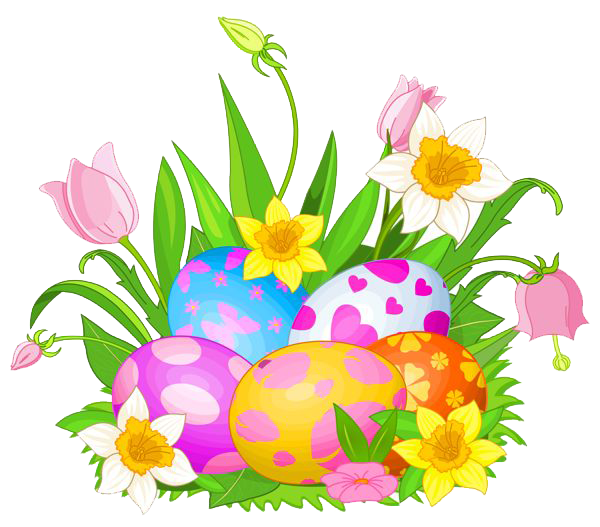 This family-focused Easter activity does not require social interaction, other than family members, and utilizes the outdoors, technology, and some creative storytelling to help families engage with the Easter story.
We’ve all got our smart phones in hand; why not put them to good use and use them to tell our children the story of Easter? After families find each “clue” the family takes a selfie together with the object they found so that by the end, not only do they have fun, faith-filled memories, they have seven new family pictures.
Easter Photo Scavenger Hunt Clue #1 – Birth
This story begins in a different way
The Baby Jesus was sleeping on Hay
He was the Messiah, God’s Only Son
But His journey began as a quiet, humble one…
 
With your family, find a barn or manger and take a selfie together beside it. Think about what it meant that Jesus wasn’t born rich or mighty, but as a humble baby, just like us. Talk about why that is important to us as we follow Him.
Luke 2:6-12 New Revised Standard Version (NRSV)
6 While they were there, the time came for her to deliver her child. 7 And she gave birth to her firstborn son and wrapped him in bands of cloth, and laid him in a manger, because there was no place for them in the inn.
The Shepherds and the Angels
8 In that region there were shepherds living in the fields, keeping watch over their flock by night. 9 Then an angel of the Lord stood before them, and the glory of the Lord shone around them, and they were terrified. 10 But the angel said to them, “Do not be afraid; for see—I am bringing you good news of great joy for all the people: 11 to you is born this day in the city of David a Savior, who is the Messiah,[a] the Lord. 12 This will be a sign for you: you will find a child wrapped in bands of cloth and lying in a manger.”
Easter Photo Scavenger Hunt Clue #2 – Baptism

As He grew, he gained respect from God and man
And His calling to save us, He began to understand
He declared He came to set the captives free
And was baptized by John to begin that journey.

John the Baptist baptized Jesus in the Jordan River. See if you can find a stream, a pool, a river, anything with water for your family selfie. Take some time to think about what happened when Jesus was baptized, how God spoke from heaven and what John said about Him.

Matthew 3:13-17 New Revised Standard Version (NRSV)
The Baptism of Jesus
13 Then Jesus came from Galilee to John at the Jordan, to be baptized by him. 14 John would have prevented him, saying, “I need to be baptized by you, and do you come to me?” 15 But Jesus answered him, “Let it be so now; for it is proper for us in this way to fulfill all righteousness.” Then he consented. 16 And when Jesus had been baptized, just as he came up from the water, suddenly the heavens were opened to him and he saw the Spirit of God descending like a dove and alighting on him. 17 And a voice from heaven said, “This is my Son, the Beloved,[a] with whom I am well pleased.”
Easter Photo Scavenger Hunt Clue #3 – Ministry

Jesus began to teach all the people
They’d come to hear him, no building or steeple
He’d talk in the mountains and down by the sea
And to those who would listen, He’d say “Come, follow me!”

Jesus went to places where people were to talk to them about God’s Love. If Jesus were here today, where do you think he would teach? Take a picture of your family in the place you thought of and write down a little explanation of why you picked that place!

Matthew 4:18-20 New Revised Standard Version (NRSV)
Jesus Calls the First Disciples
18 As he walked by the Sea of Galilee, he saw two brothers, Simon, who is called Peter, and Andrew his brother, casting a net into the sea—for they were fishermen. 19 And he said to them, “Follow me, and I will make you fish for people.” 20 Immediately they left their nets and followed him.
Easter Photo Scavenger Hunt Clue #4 – Miracles

Many people came to Jesus in need
Some sick and some lame, some broken indeed
And often Jesus would heal, touch or feed
News of Him spread around Israel with speed

There are many stories of Jesus’ miracles in the Bible. With your family pick your favorite story and read it together. 
There are several ways to take your family selfie – you can all point to the Scripture reference and take a pic; you can re-enact the story and take a pic; or you can take a video of your family reading or telling the story!
Clue #5 – Last Supper

But some of the people did not like God’s Son
And started a plan to get rid of the One
So Jesus gathered his friends for a Passover meal
And shared what would happen; it seemed so unreal

During the Last Supper, Jesus explained that he would die and rise again, but the disciples didn’t understand his words. It was here that Jesus first described communion – the bread representing his body and the juice representing his blood. After this, he left and went to the Garden of Gethsemane to pray before the soldiers came to arrest him. With your family, go find a garden or a patch of flowers. Take your picture together and consider how just a few weeks ago this ground was cold and dead, but today there is hope and new life.   Jesus came that we might have new life and have it for all eternity!

Matthew 26:20-30 New Revised Standard Version (NRSV)
20 When it was evening, he took his place with the twelve,21 and while they were eating, he said, “Truly I tell you, one of you will betray me.” 22 And they became greatly distressed and began to say to him one after another, “Surely not I, Lord?” 23 He answered, “The one who has dipped his hand into the bowl with me will betray me. 24 The Son of Man goes as it is written of him, but woe to that one by whom the Son of Man is betrayed! It would have been better for that one not to have been born.” 25 Judas, who betrayed him, said, “Surely not I, Rabbi?” He replied, “You have said so.”
The Institution of the Lord’s Supper
26 While they were eating, Jesus took a loaf of bread, and after blessing it he broke it, gave it to the disciples, and said, “Take, eat; this is my body.” 27 Then he took a cup, and after giving thanks he gave it to them, saying, “Drink from it, all of you; 28 for this is my blood of the covenant, which is poured out for many for the forgiveness of sins. 29 I tell you, I will never again drink of this fruit of the vine until that day when I drink it new with you in my Father’s kingdom.”
30 When they had sung the hymn, they went out to the Mount of Olives.
Easter Photo Scavenger Hunt Clue #6 – Crucifixion – Matthew 27:32-56*

Betrayed by a friend, Jesus was arrested
He was tried by a court and his death was requested
On that saddest of days, our Savior did die
But within that dark moment, our salvation did lie

When Jesus died on the cross, his disciples and his friends lost all hope. But God had a bigger plan. A beautiful plan that was way bigger than they could see in that moment. We remember the cross as a place of suffering but also as a place of hope for all eternity. With your family, find a cross and take your picture and talk about how we can have hope in Jesus.
*Parents, this can be a difficult subject to approach with children. You know your kids best and what is the best way to share this part of the story. While I have included the Scripture reference, use your discernment and discretion when you share.

Matthew 27:32-56 New Revised Standard Version (NRSV)
The Crucifixion of Jesus
32 As they went out, they came upon a man from Cyrene named Simon; they compelled this man to carry his cross. 33 And when they came to a place called Golgotha (which means Place of a Skull), 34 they offered him wine to drink, mixed with gall; but when he tasted it, he would not drink it. 35 And when they had crucified him, they divided his clothes among themselves by casting lots;36 then they sat down there and kept watch over him. 37 Over his head they put the charge against him, which read, “This is Jesus, the King of the Jews.”
38 Then two bandits were crucified with him, one on his right and one on his left. 39 Those who passed by derided him, shaking their heads 40 and saying, “You who would destroy the temple and build it in three days, save yourself! If you are the Son of God, come down from the cross.” 41 In the same way the chief priests also, along with the scribes and elders, were mocking him, saying, 42 “He saved others; he cannot save himself. He is the King of Israel; let him come down from the cross now, and we will believe in him. 43 He trusts in God; let God deliver him now, if he wants to; for he said, ‘I am God’s Son.’” 44 The bandits who were crucified with him also taunted him in the same way.
The Death of Jesus
45 From noon on, darkness came over the whole land until three in the afternoon. 46 And about three o’clock Jesus cried with a loud voice, “Eli, Eli, lema sabachthani?” that is, “My God, my God, why have you forsaken me?” 47 When some of the bystanders heard it, they said, “This man is calling for Elijah.” 48 At once one of them ran and got a sponge, filled it with sour wine, put it on a stick, and gave it to him to drink. 49 But the others said, “Wait, let us see whether Elijah will come to save him.”50 Then Jesus cried again with a loud voice and breathed his last.51 At that moment the curtain of the temple was torn in two, from top to bottom. The earth shook, and the rocks were split. 52 The tombs also were opened, and many bodies of the saints who had fallen asleep were raised. 53 After his resurrection they came out of the tombs and entered the holy city and appeared to many. 54 Now when the centurion and those with him, who were keeping watch over Jesus, saw the earthquake and what took place, they were terrified and said, “Truly this man was God’s Son!”
55 Many women were also there, looking on from a distance; they had followed Jesus from Galilee and had provided for him. 56 Among them were Mary Magdalene, and Mary the mother of James and Joseph, and the mother of the sons of Zebedee.
Easter Photo Scavenger Hunt Clue #7 – Resurrection – Luke 24:1-12

Some may think that our story is done.
But they would be wrong! It has only begun!
For after 3 days, Jesus rose from the dead
To give us New Life forever…just as He said!

Our greatest hope comes in knowing that we will get to spend all of eternity with Jesus and with all who follow him! We don’t have to be slaves to sin. Jesus can help us to live with joy and life now. That is what Easter is all about! Take a picture of your family celebrating with GREAT JOY that Jesus is ALIVE!

Luke 24:1-12 New Revised Standard Version (NRSV)
The Resurrection of Jesus
24 But on the first day of the week, at early dawn, they came to the tomb, taking the spices that they had prepared. 2 They found the stone rolled away from the tomb, 3 but when they went in, they did not find the body. 4 While they were perplexed about this, suddenly two men in dazzling clothes stood beside them. 5 The women were terrified and bowed their faces to the ground, but the men said to them, “Why do you look for the living among the dead? He is not here, but has risen. 6 Remember how he told you, while he was still in Galilee, 7 that the Son of Man must be handed over to sinners, and be crucified, and on the third day rise again.” 8 Then they remembered his words, 9 and returning from the tomb, they told all this to the eleven and to all the rest. 10 Now it was Mary Magdalene, Joanna, Mary the mother of James, and the other women with them who told this to the apostles. 11 But these words seemed to them an idle tale, and they did not believe them. 12 But Peter got up and ran to the tomb; stooping and looking in, he saw the linen cloths by themselves; then he went home, amazed at what had happened.